مخطط سير العمل
بدء العمل
التخطيط
مخطط سير العمل:
الاغلاق
السيطرة
التنفيذ
الاغلاق
مفهوم WBS
Work Breakdown Structure وهو تقسيم المشروع الى مجموعة من المهام رئيسية ثم تقسيمها الى مهام فرعية اصغر منه
مثال: بناء بيت يتم تقسيمه الى مهام اساسية ثم تقسيمها الى مهام فرعية
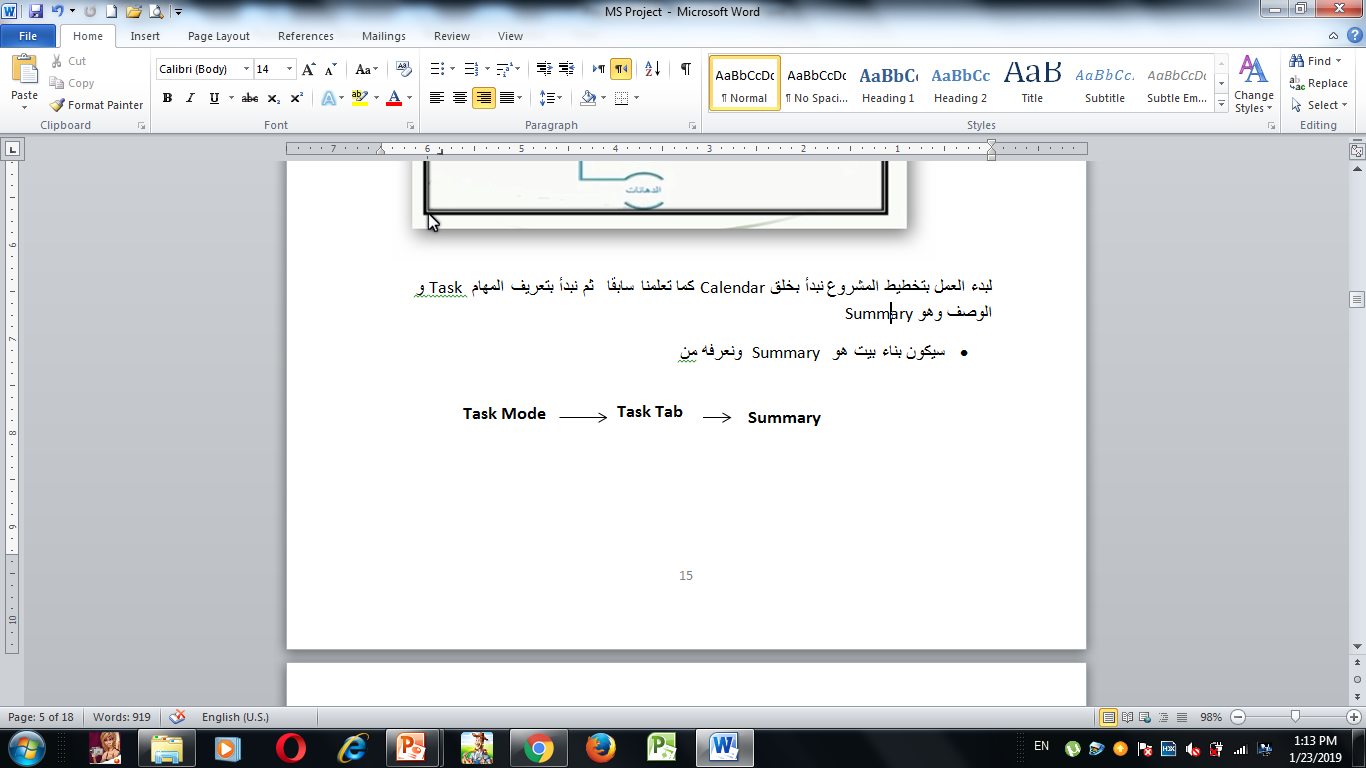 ثم نعطي اسم  summary   فقط بدون تحديد مدة زمنية
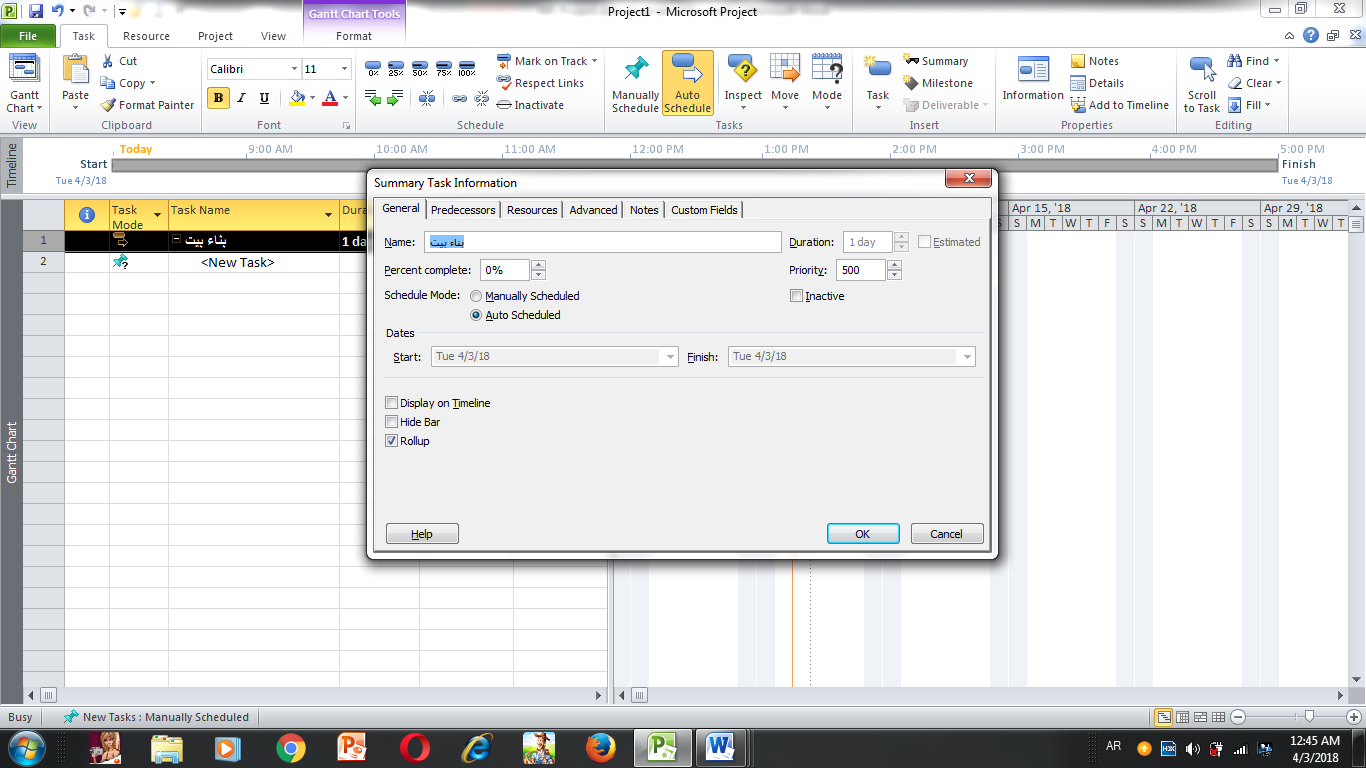 ثم تحديد مرحلة الاساسات تكون ايضا  Summary  ونعرفها بنفس الطريقة
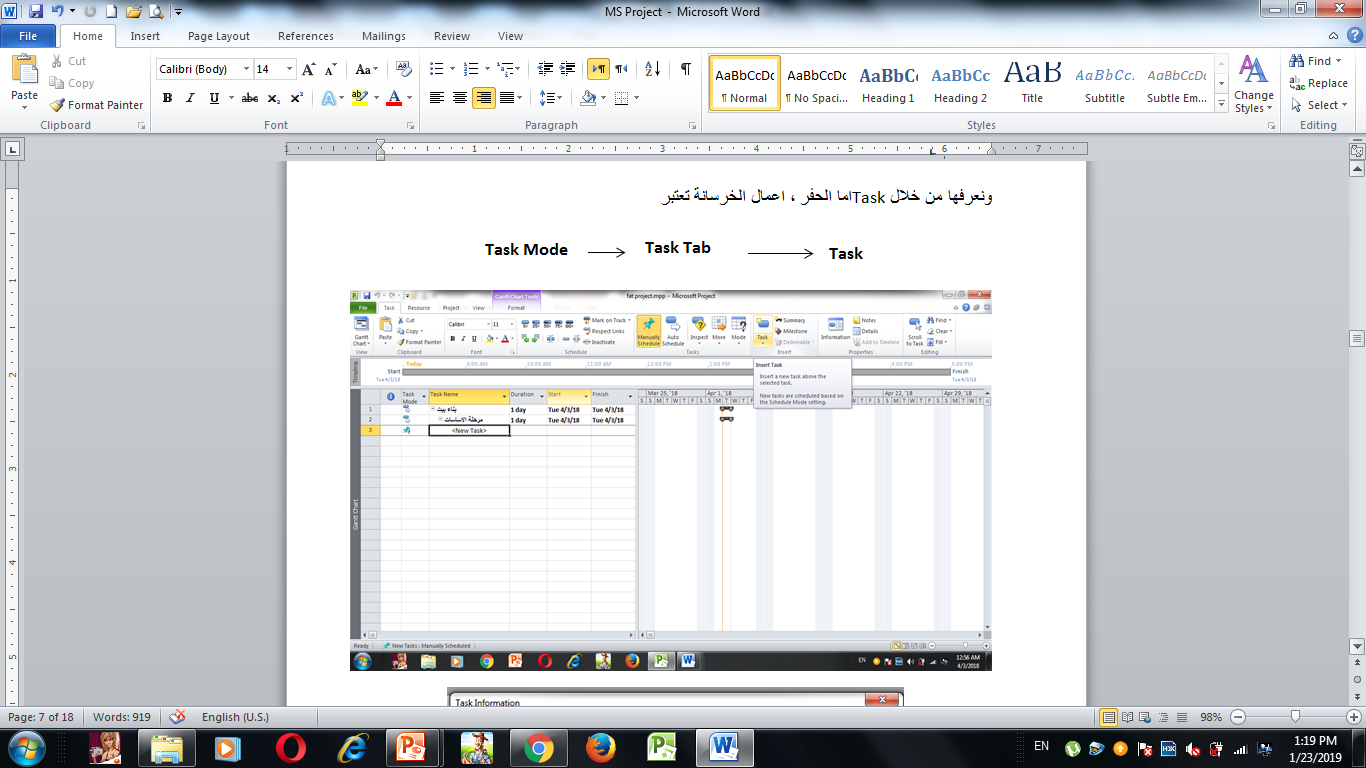